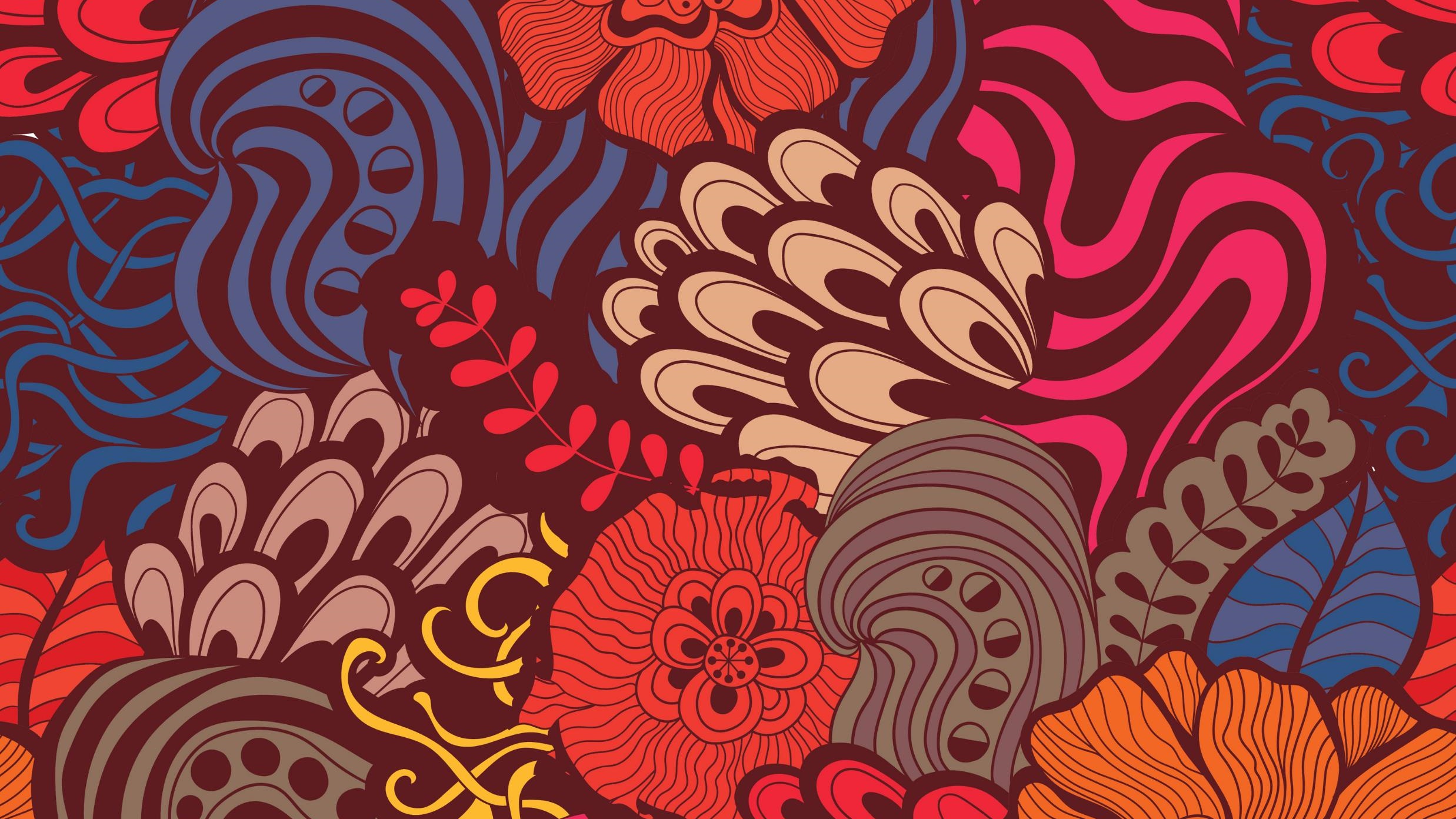 История русской культуры
Лекция 6
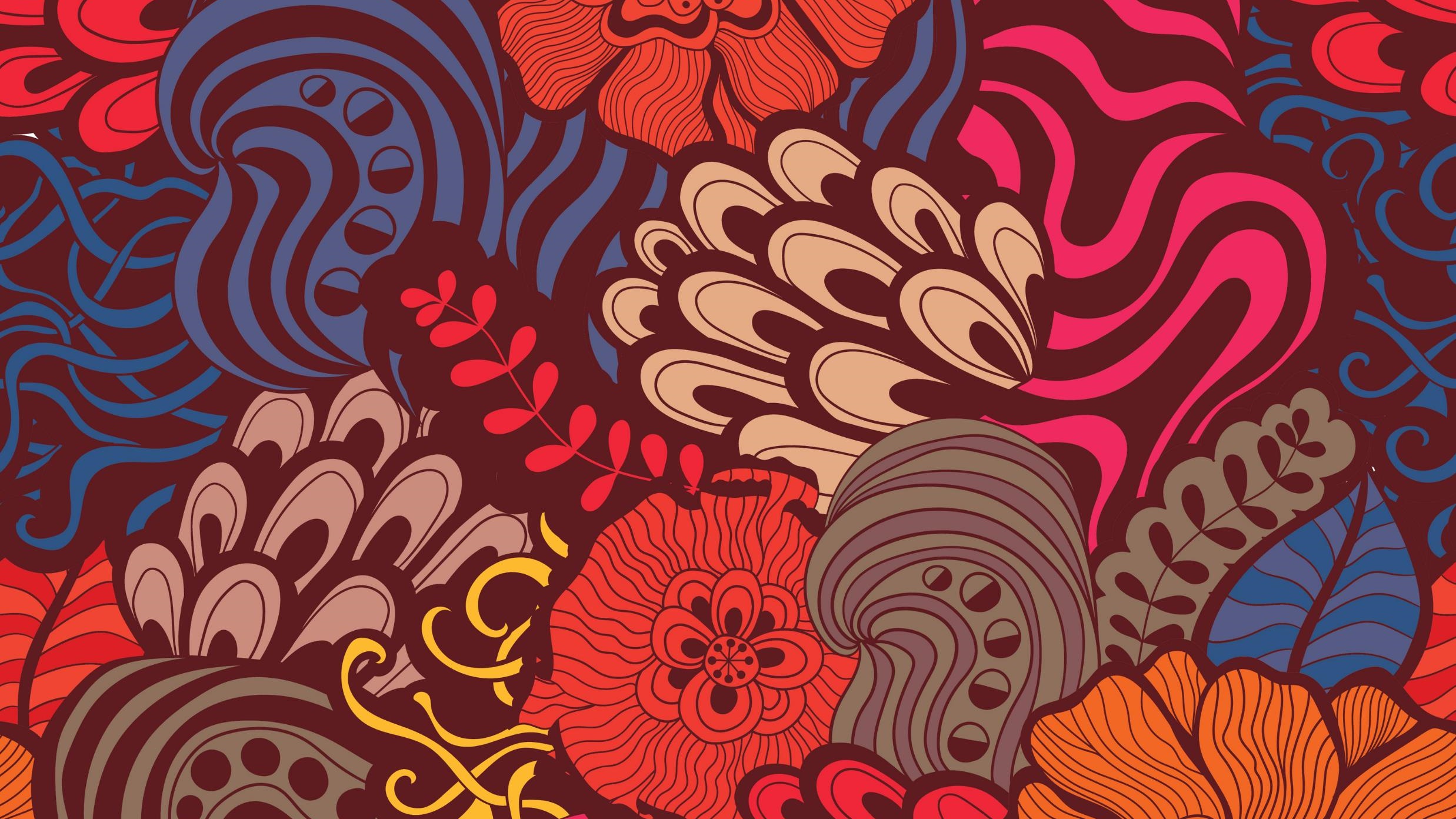 В 16 веке создаются первые произведения, которые обосновывали главенство московских князей. Среди подобных произведений можно отметить произведение Спиридона-Саввы «Послание о Мономаховом венце». В книге излагалась легенда получения венца от византийского императора. Именно тогда внук Ивана III был объявлен соправителем и коронован шапкой Мономаха. Так в русской истории появилась корона, которой стали венчаться русские цари.
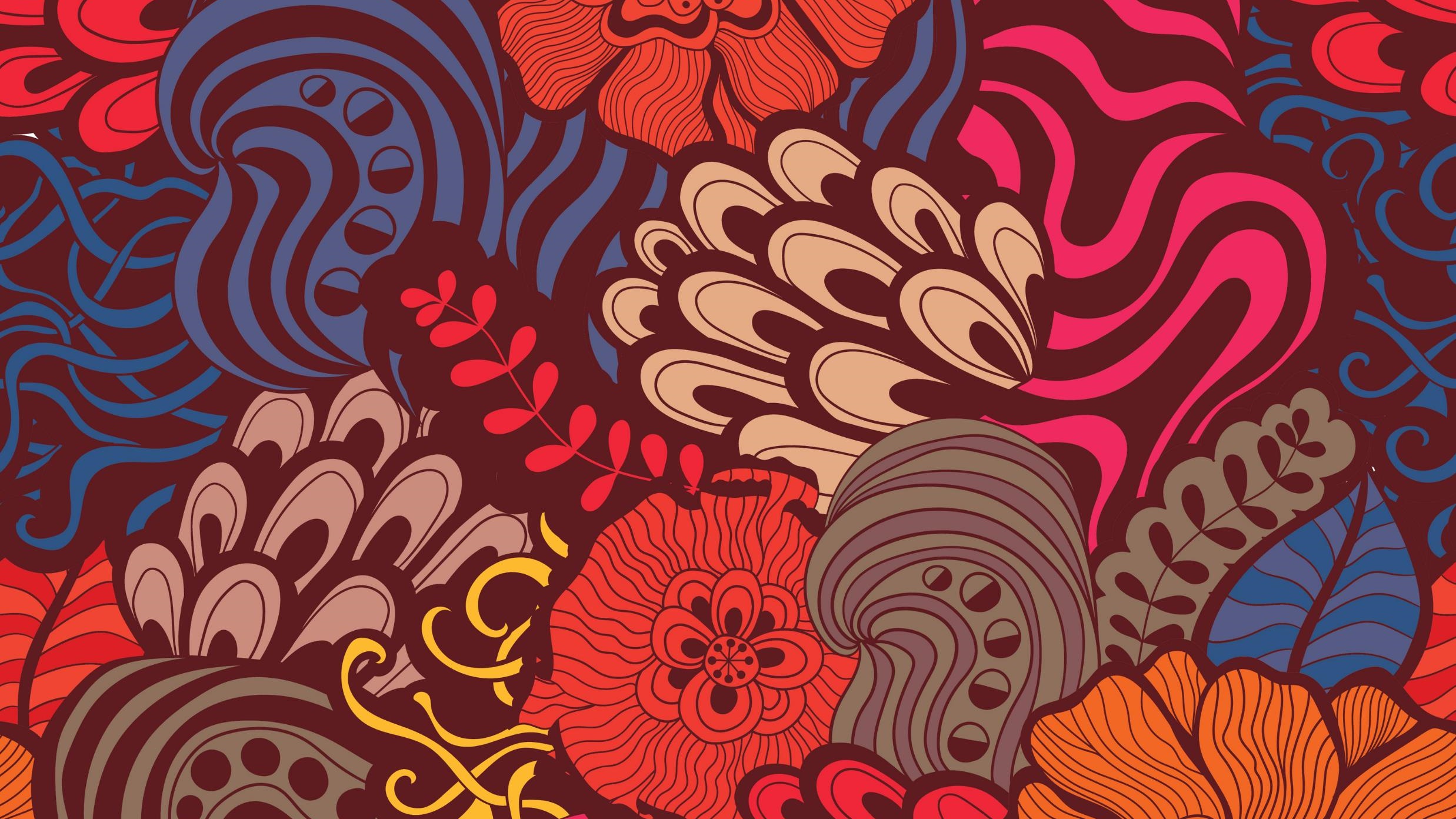 .	Именно в 16 веке получит развитие идея – Москва – третий Рим. Автором идеи выступил старец Киево-Печерской Лавры Филофей. В его произведении был подвергнут критике католический мир, а также первый и второй Рим.  На смену им приходит Русь – третий Рим. «Два Рима пали, третий стоит, а четвертому не быти» В 1547 г  Иван IV будет коронован шапкой Мономаха. В будущем Иван IV будет именоваться Иваном Грозным. Иван Грозный как правитель сделает много для усиления централизации власти и установления абсолютной монархии.
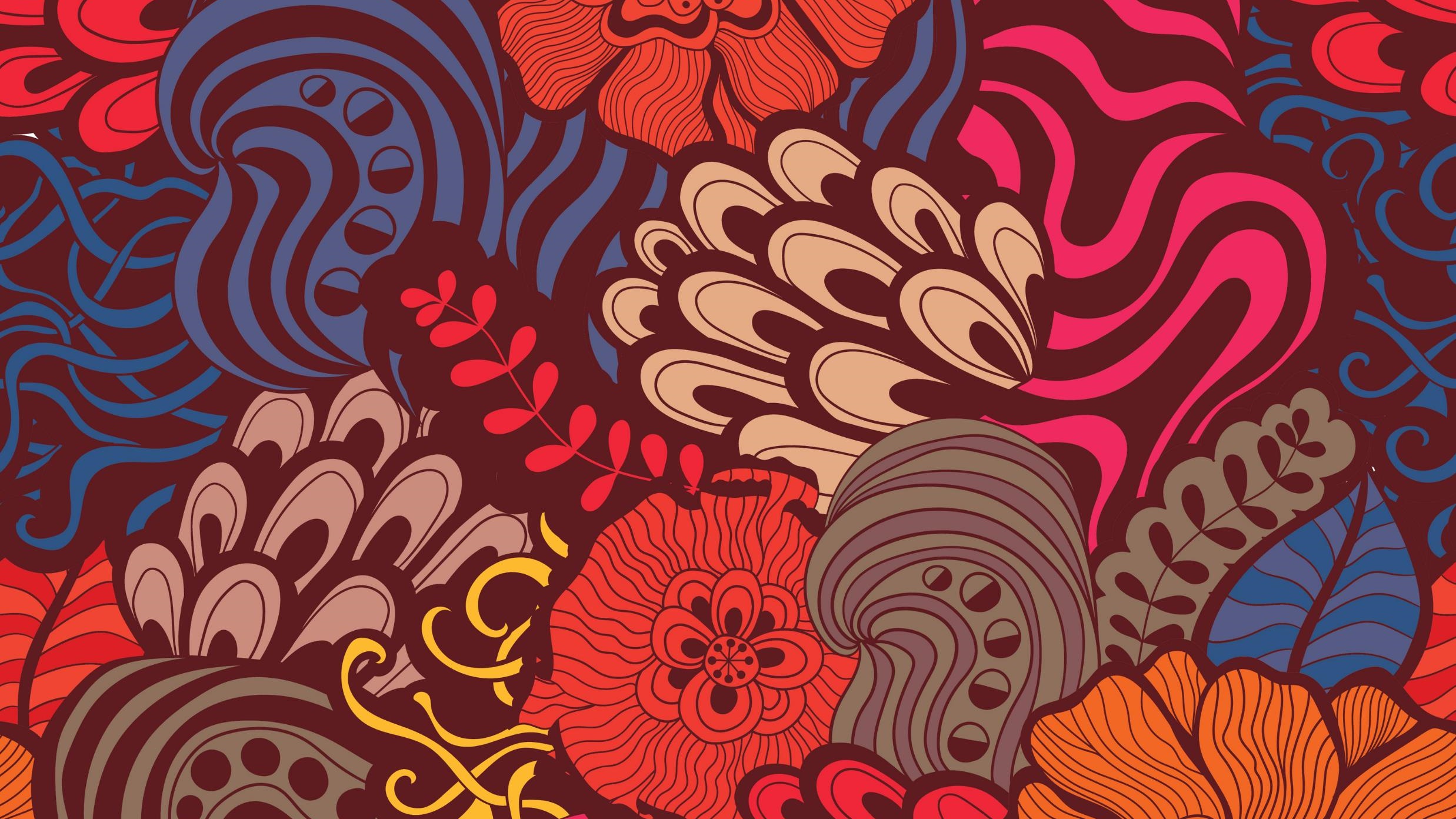 В 16 веке будет написан еще одни интереснейший литературный источник – «Домострой». Авторство «Домостроя» приписывается священнику Сильвестру. Книга по сути дела была руководством по укладу семьи и дома. 	В 16 веке получит развитие жанр бытовой повести. К жанру бытовой повести относится «Повесть о Петре и Февронии». «Повесть о Петре и Февронии» станет одним из первых образцов лирической повести. Повесть рассказывает о верной супружеской жизни. Повесть стала первым произведением, написанным не по церковным канонам. .
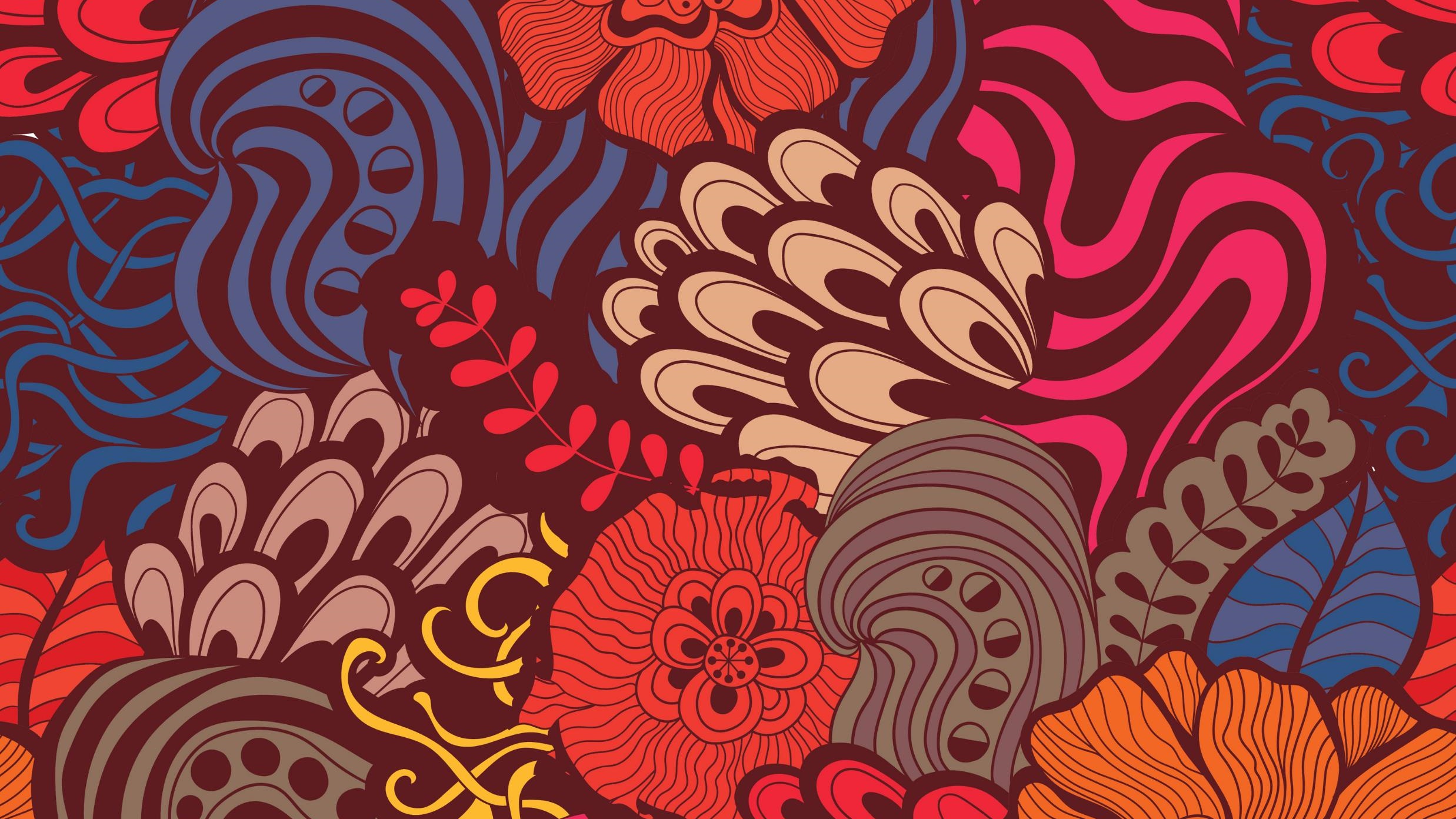 В 16 веке публицистика проявит себя как отдельный литературный жанр. Первая написанная в этом жанре книга - «Просветитель». Авторство приписывается Иосифу Волоцскому. В дальнейшем весь 16 век публицистика будет развиваться в рамках противостояния иосифлян и нестяжателей. Нестяжателей можно сравнить с деятелями западной реформации. К нестяжателям принадлежал и Максим Грек.  Говоря о публицистике нельзя не отметить Ивана Пересветова. Им была написана «Большая челобитная», одно из первых произведений в котором содержались рассуждения о самодержавии. Однако главным и очень ценным примером публицистического жанра стала «Переписка Ивана Грозного с Андреем Курбским». Переписка содержала критику правления Ивана Грозного.
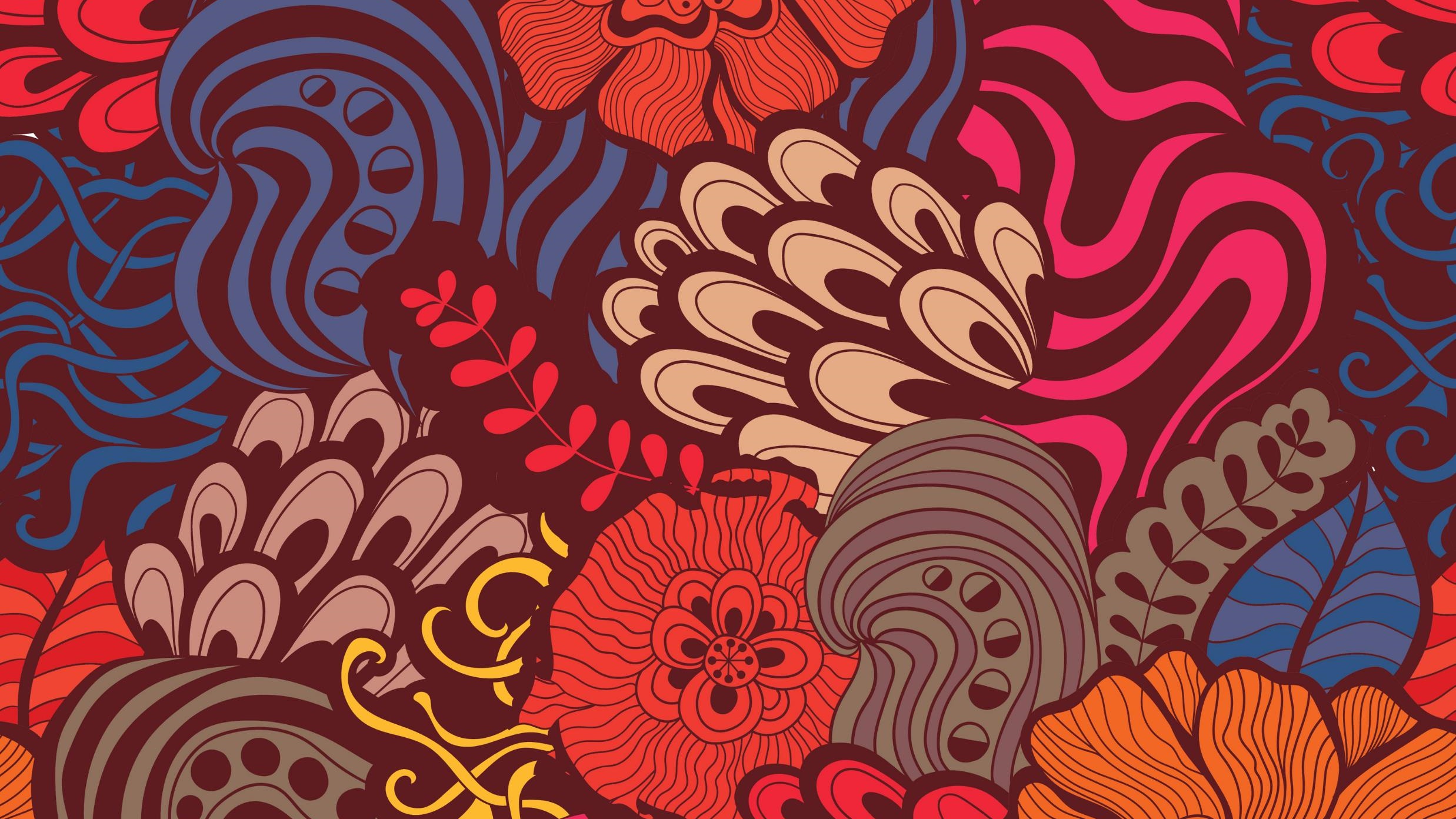 В музыке 16 века появляется понятие большого распева. Большой распев – разновидность знаменного распева. Во второй половине 16 века была выработана особая демественная нотация как самостоятельный вид напева. К новым явлениям русской музыки можно отнести возникновение покаянных стихов. Покаянные стихи были первой попыткой лирической музыкальной поэзии..
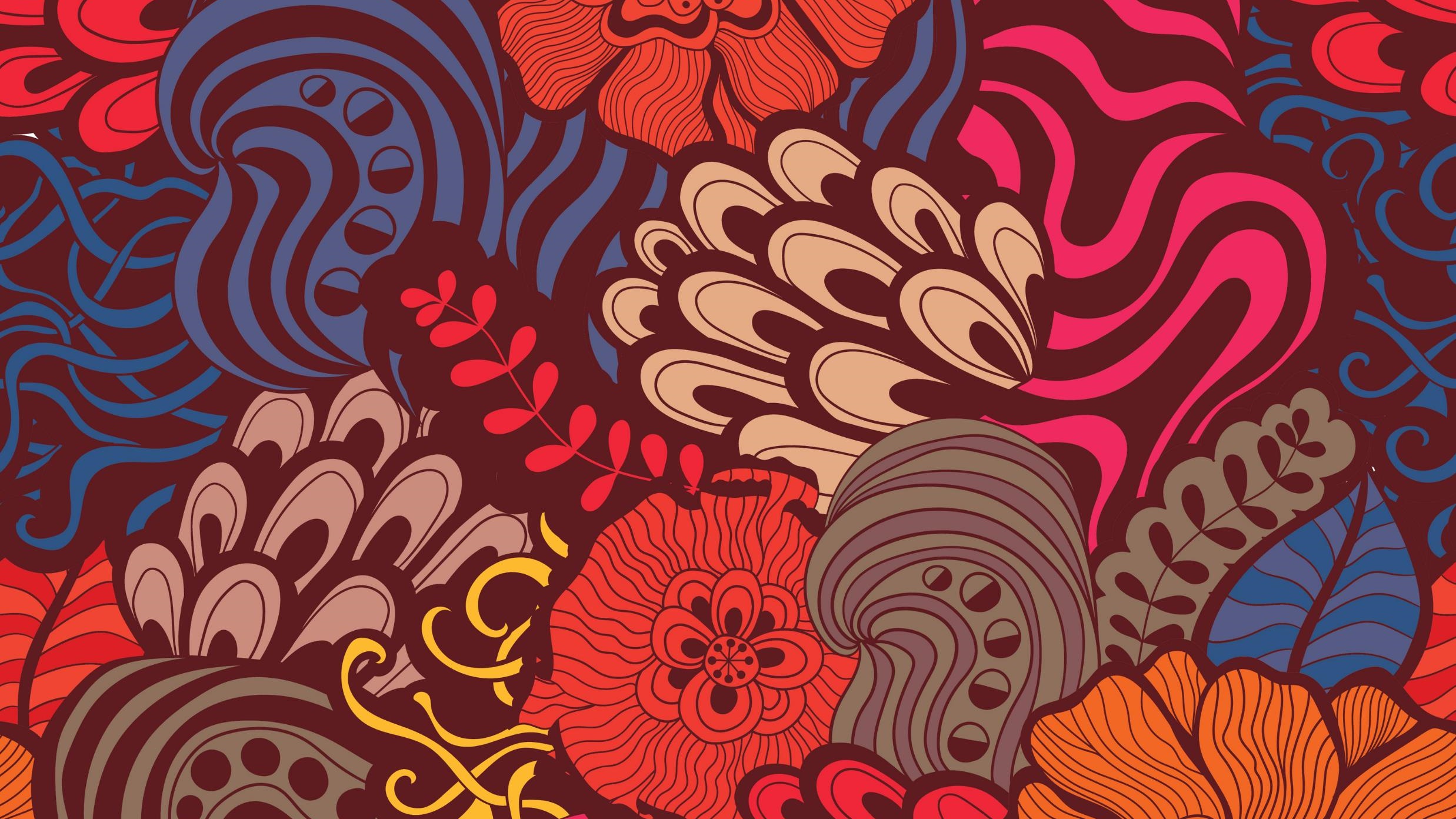 В 16 веке также появляется многоголосная церковная музыка, в которой можно проследить влияние русского фольклора. Многоголосие в русской традиции приобретет форму троестрочия. Некоторые музыковеды оценивают троестрочие как переходный период от моно к многоголосию. Идея Москвы как третьего Рима стала отправной точкой развития русской философской мысли. В 16 веке можно увидеть появление первых представлений о существовании естественных прав человека, в том числе свободы, дарованной человеку богом с рождения. Подводя итог русской культуре 16 века можно отметить органичность и единонаправленность ее развития.
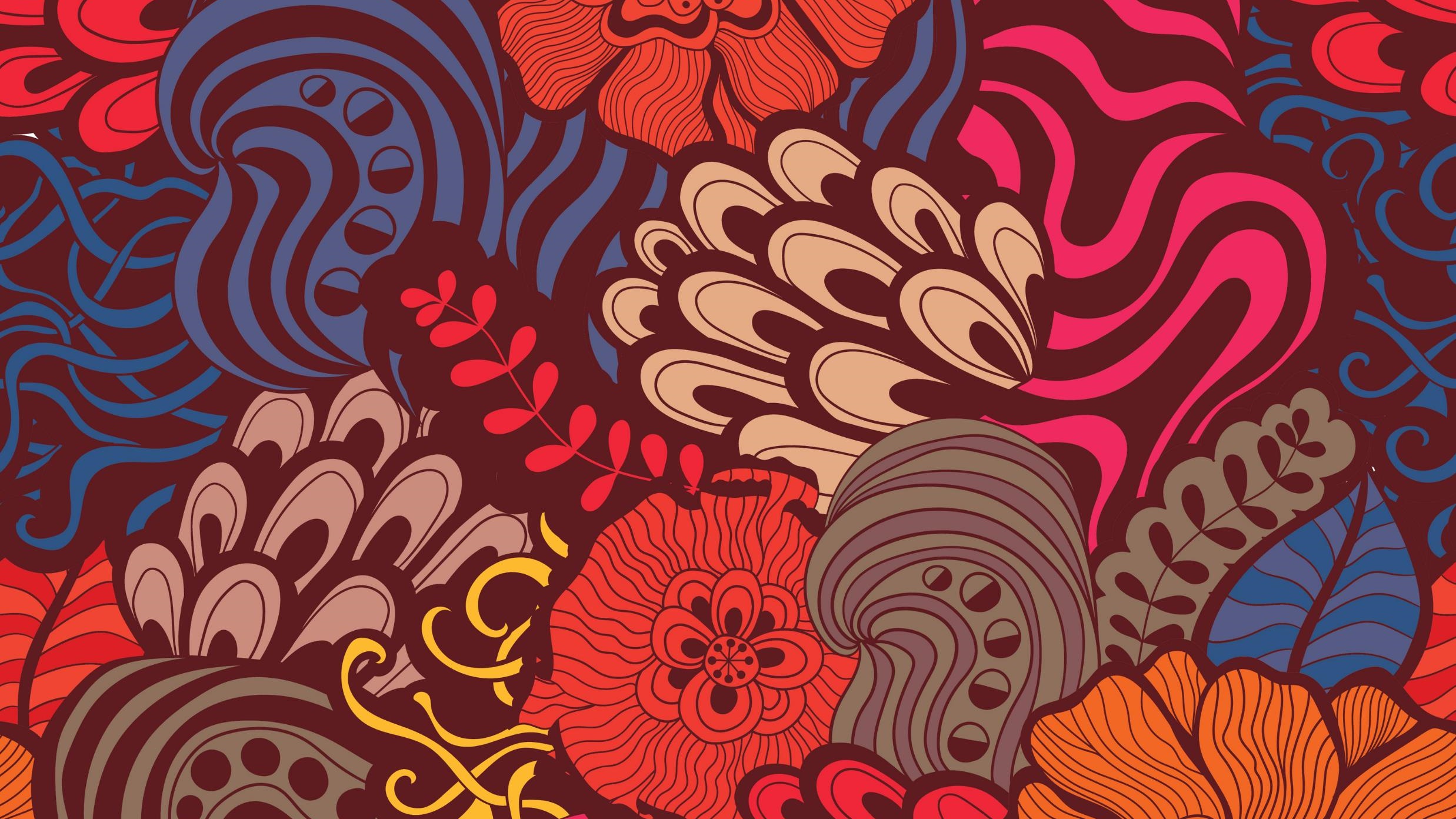 Список литературы, использованный при составлении слайдов:Александров, В.Н. (2009). История русского искусства. Минск. Харвест.Бутромеев, В.П. и др.(2007). Россия державная. Москва. Белый город.Горелов, А.А. (2015). История русской культуры. Москва. Юрайт.Забылин, М.М. (2008). Праздники, обряды и обычаи русского народа. Москва. Эксмо.Короткова, М.В. (2008). Традиции русского быта. Москва. Дрофа.Костомаров, Н. (2011). Быт и нравы русского народа. Москва. Русич.Милюков, П.Н. (2009). Энциклопедия русской православной культуры. Москва. Эксмо.Пархоменко, Т. (2010). Культура без цензуры. Москва. Книжный клуб.Покровский М.Н. (2010). Очерк истории русской культуры. Москва. URSS.Соловьев, В.(2008). Золотая книга русской культуры. Москва. Белый город.Стахорский, С. (2006). Русская культура. Москва. Дрофа.Терехова, А. и др. (2007). История русской культуры. Москва. Эксмо.